Anti-Racism
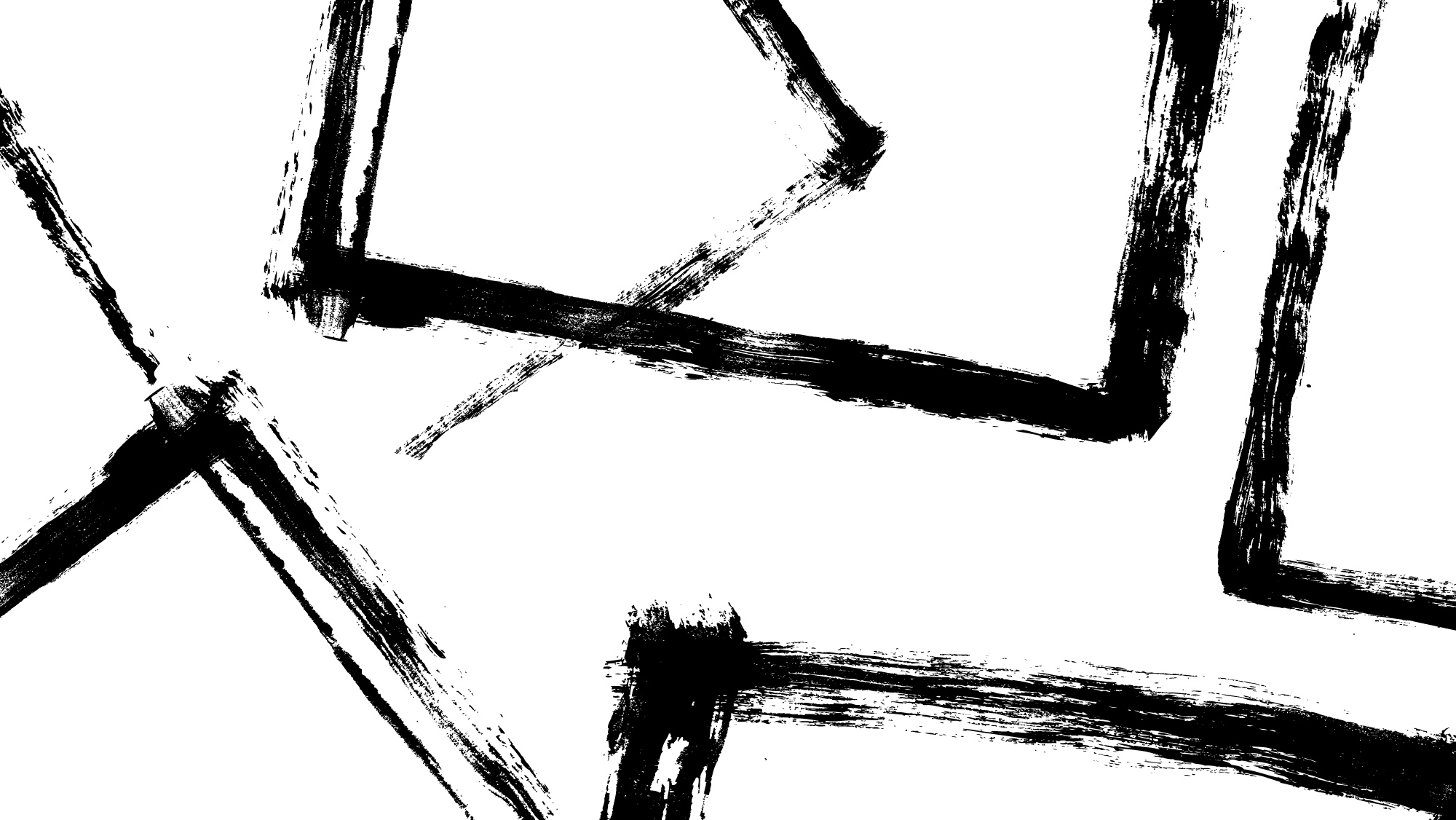 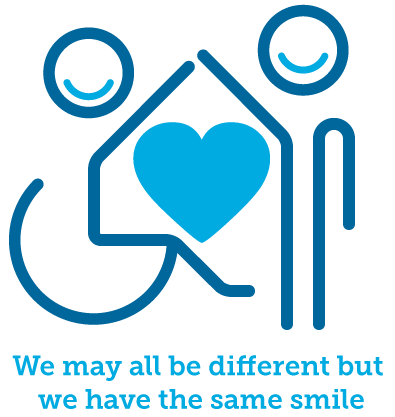 This presentation was put together by the Multi-Schools Council ambassadors.
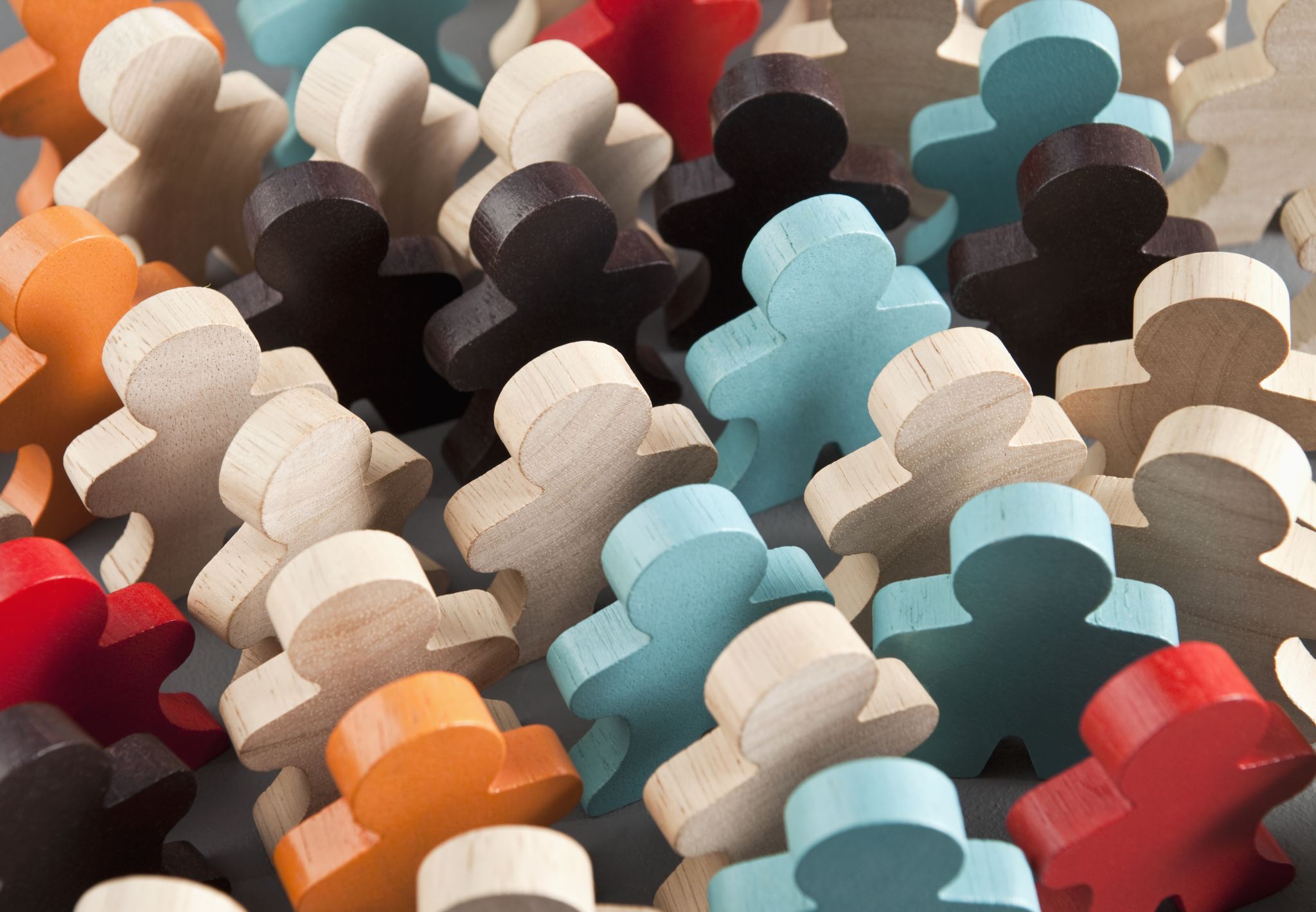 What is racism?
Racism is when people are treated unfairly because of their skin colour or background.
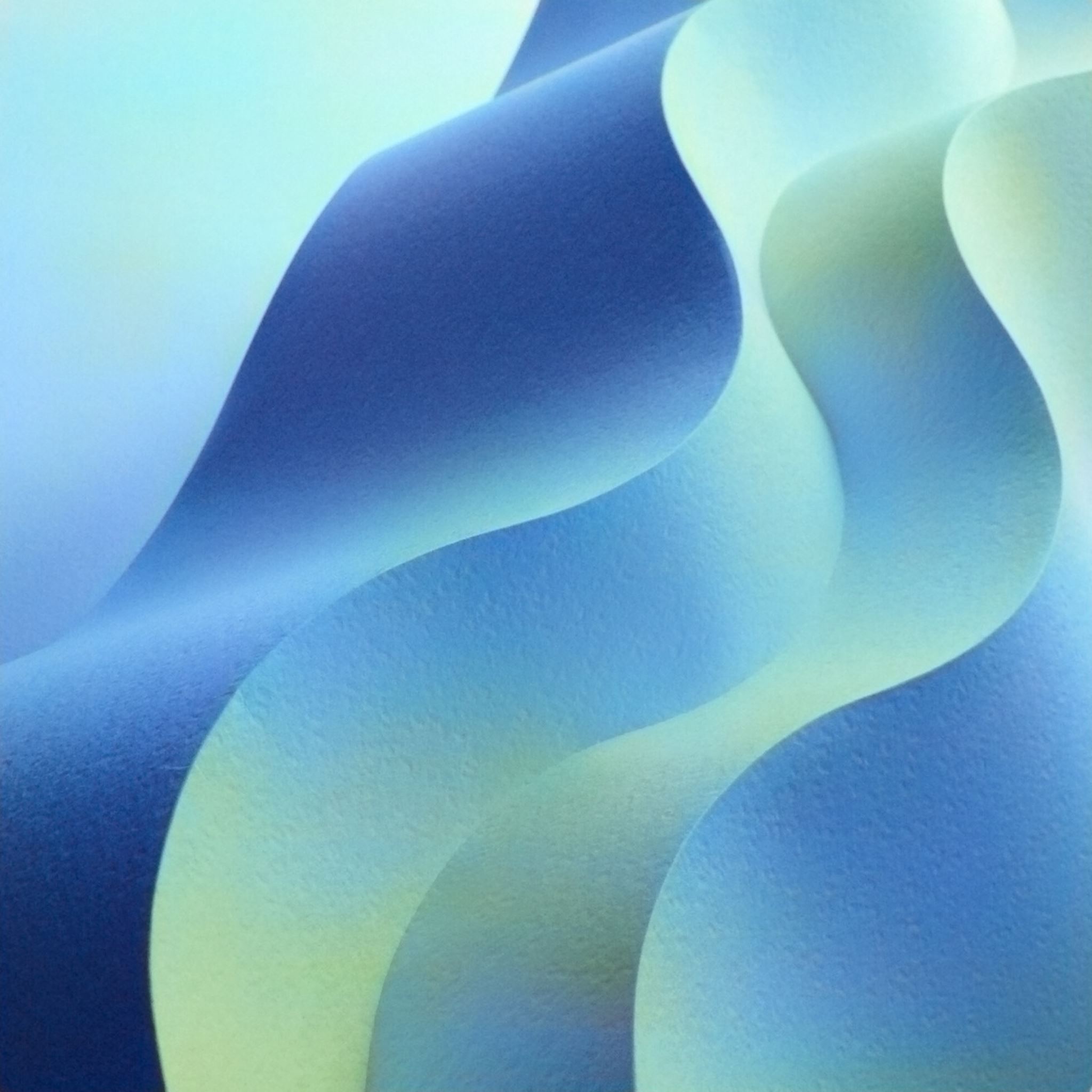 Types of racism and racial discrimination
Racism and racial abuse or bullying can be really distressing for children and young people.  
It can lead to feelings of isolation, depression, anger or even shame about their race or how they look. 
Racism or racial bullying can be overt or openly hostile, such as being called racist names or being sent threats. 
It can be harder to recognise and challenge subtle comments that put a child or young person down and devalue their experience or identity. 
Any form of racism is distressing for children and young people and can have a significant impact on their mental health.
What impact does it have?
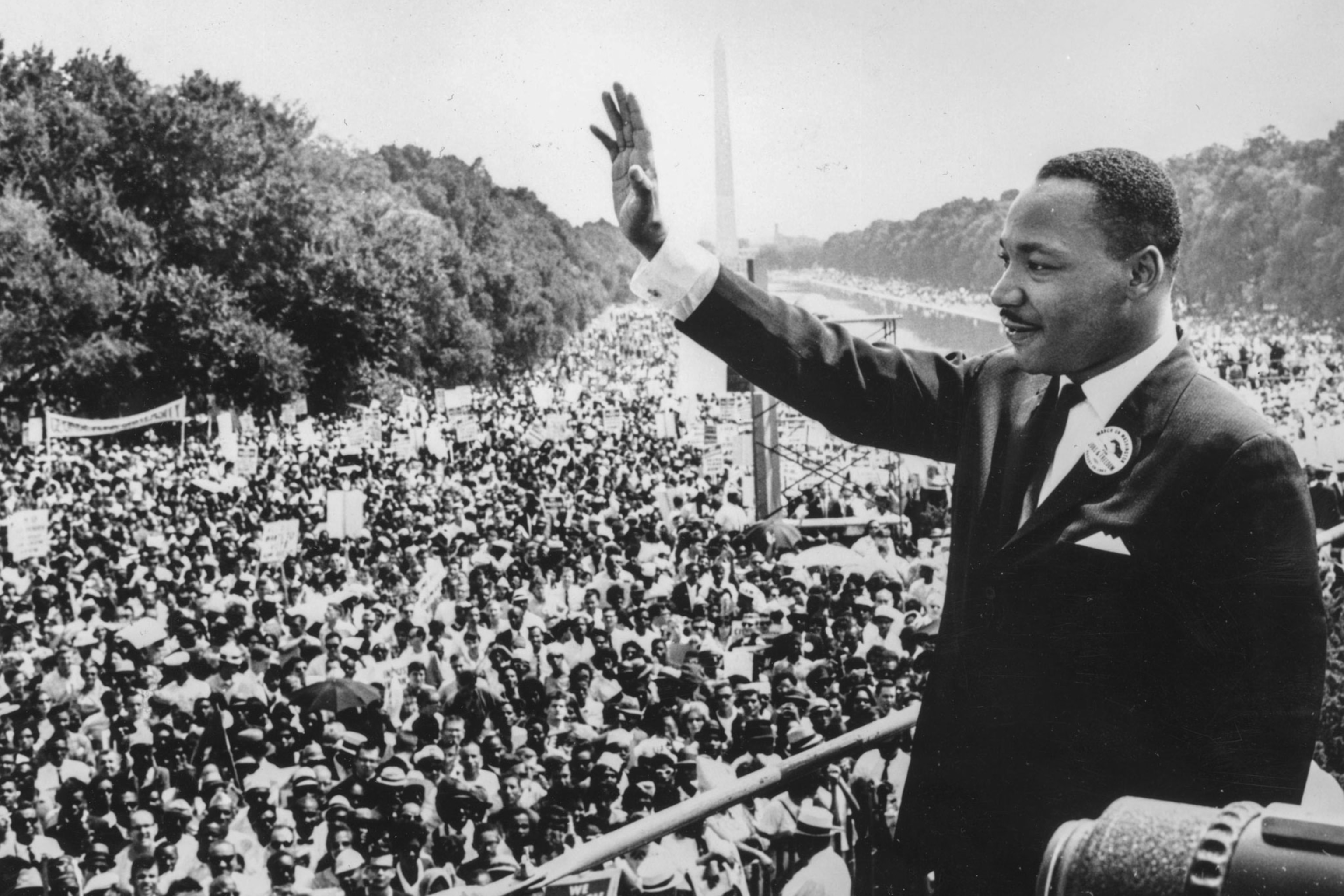 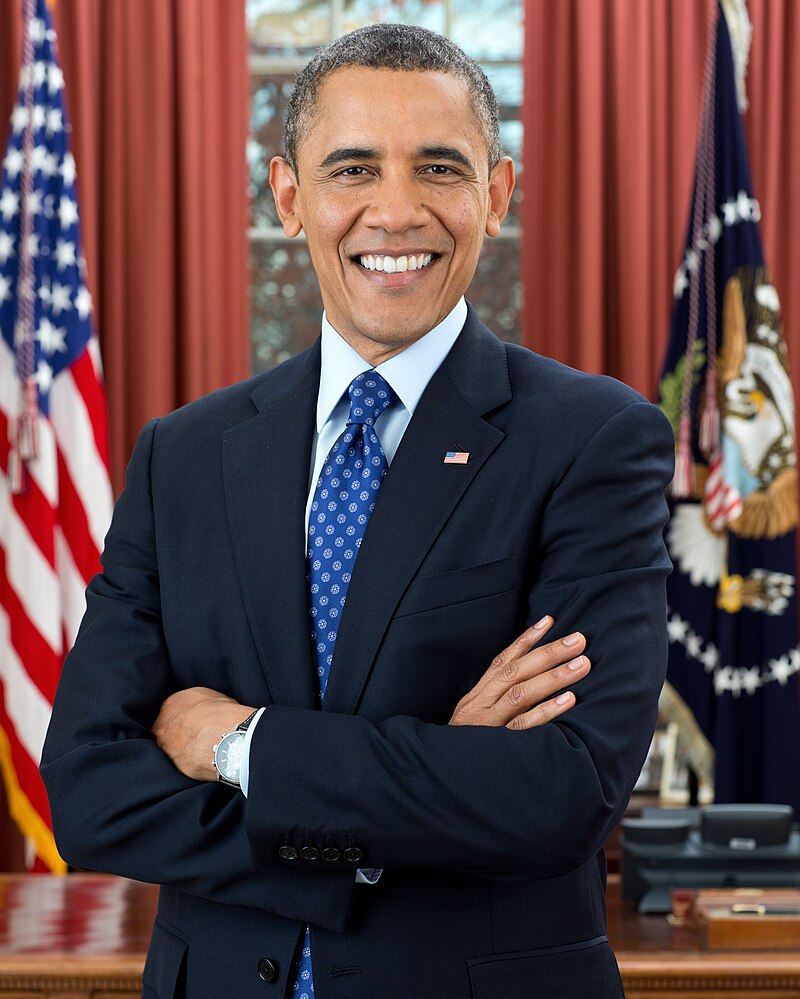 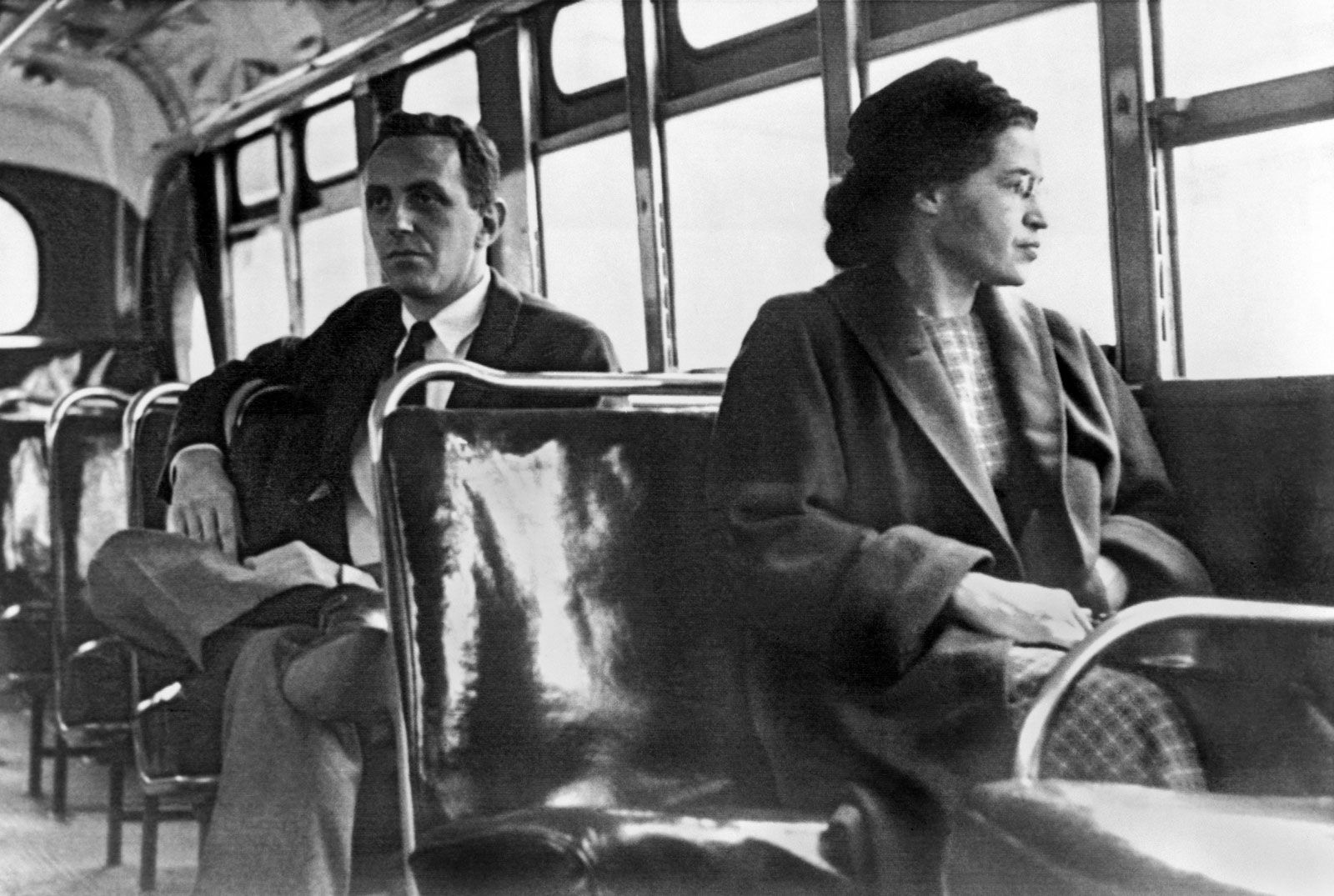 Famous people
How can we stop racism?